Путешествие по Франции и Великобритании
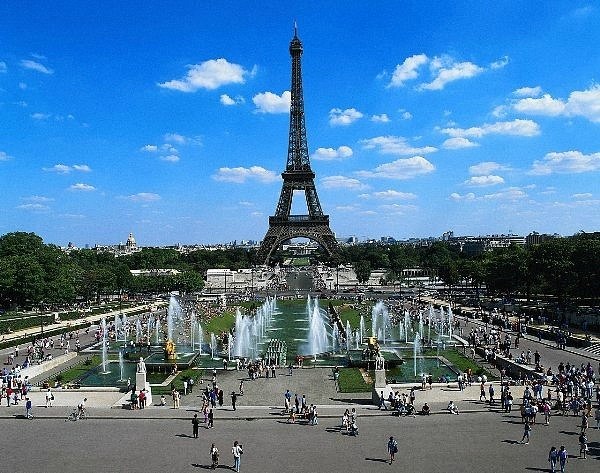 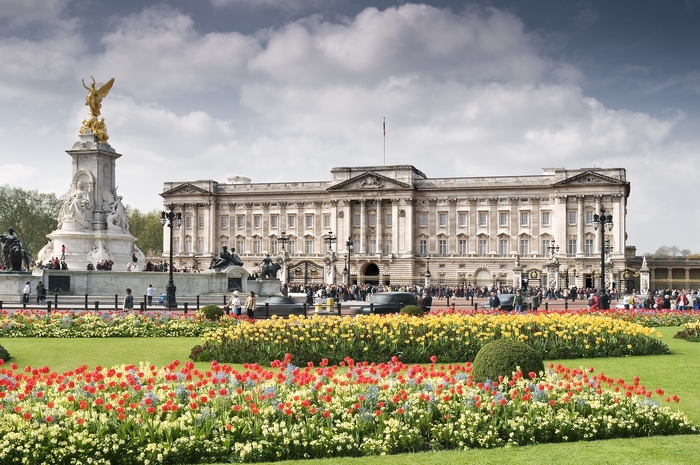 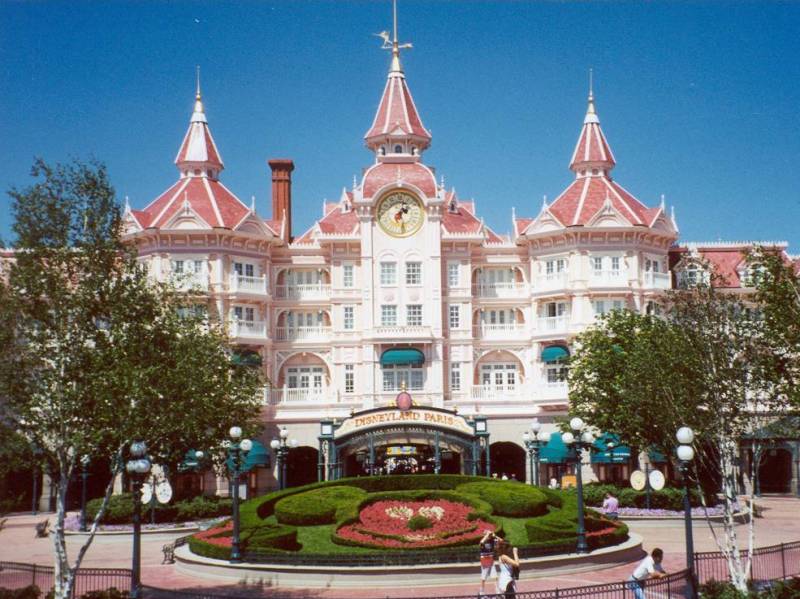 Франция
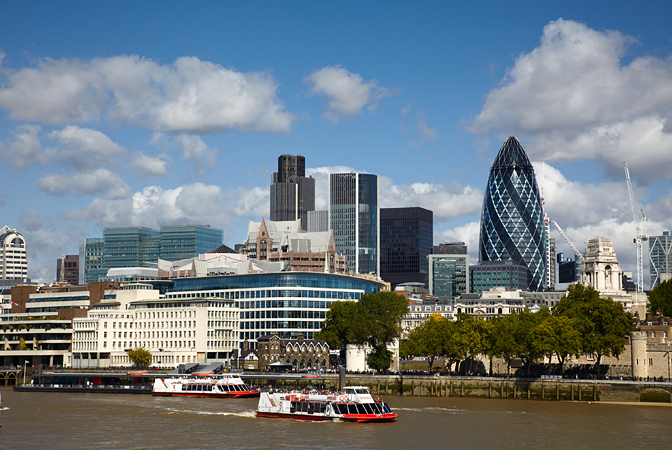 Великобритания
Франция
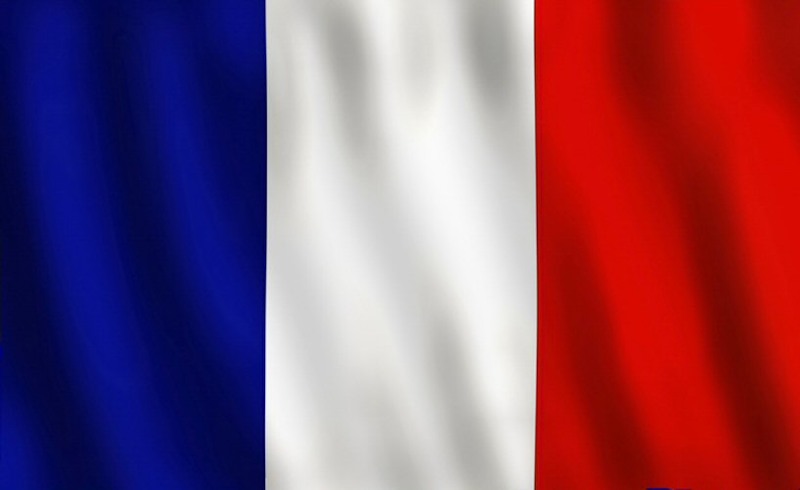 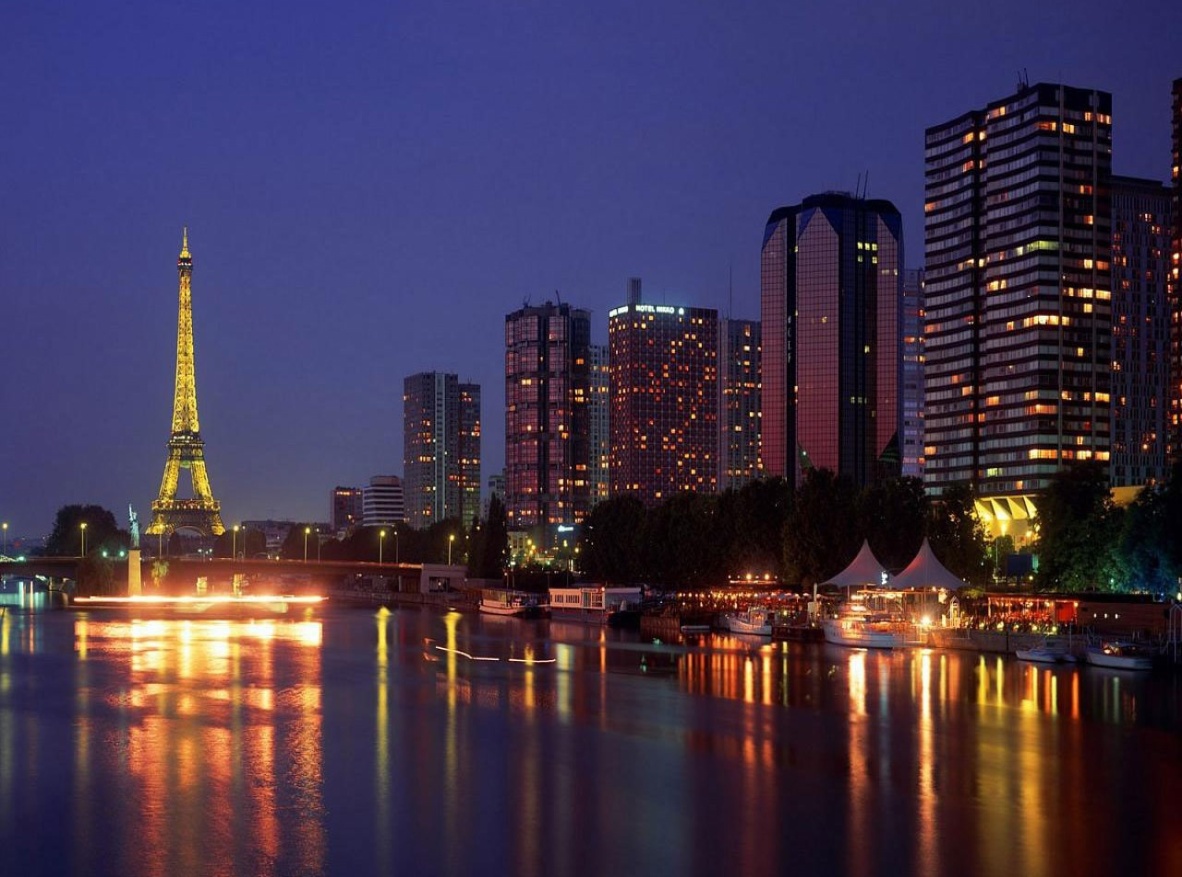 Столица - Париж
Государственный язык – 
французский
Глава государства - президент
Париж
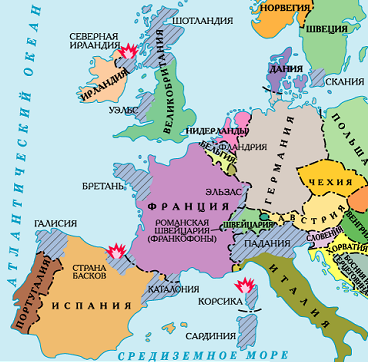 Франция протянулась с севера на юг через всю Европу – от Северного до Средиземного моря. Люди в этих краях поселились около миллиона лет назад
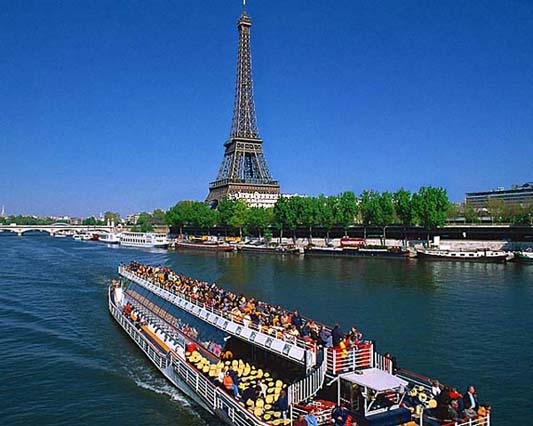 Париж
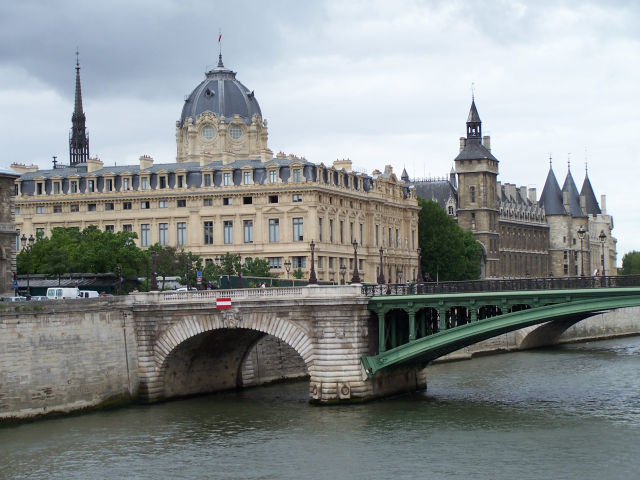 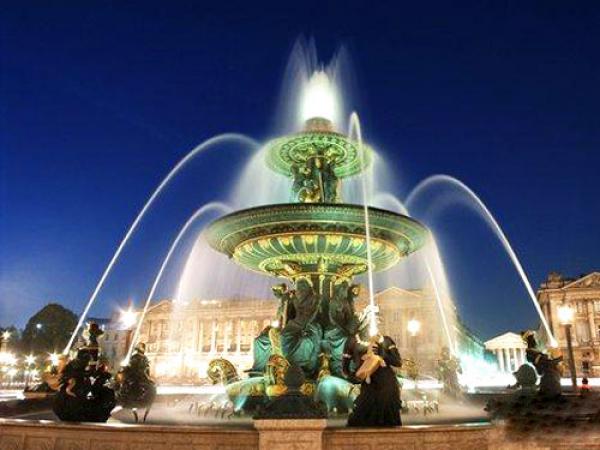 Париж стоит на берегу реки Сены
Достопримечательности Парижа
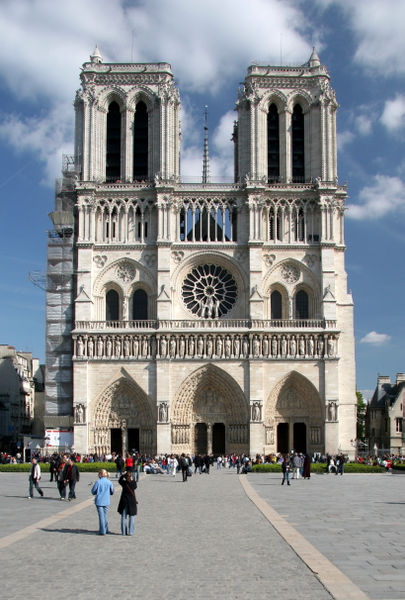 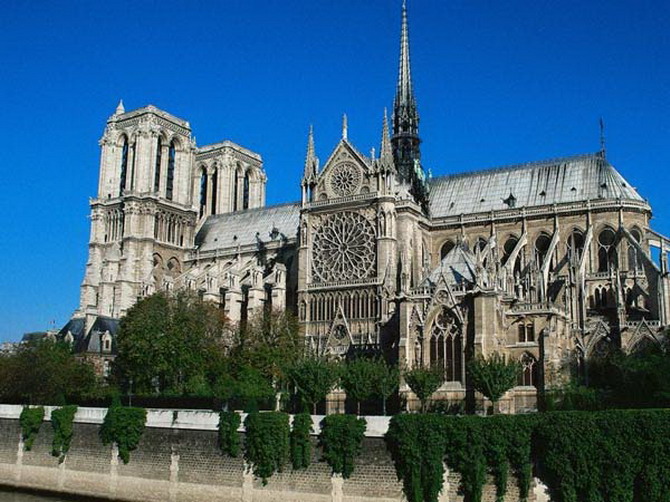 Собор Парижской Богоматери
Собор Парижской Богоматери стоит на острове в центре Парижа
Париж
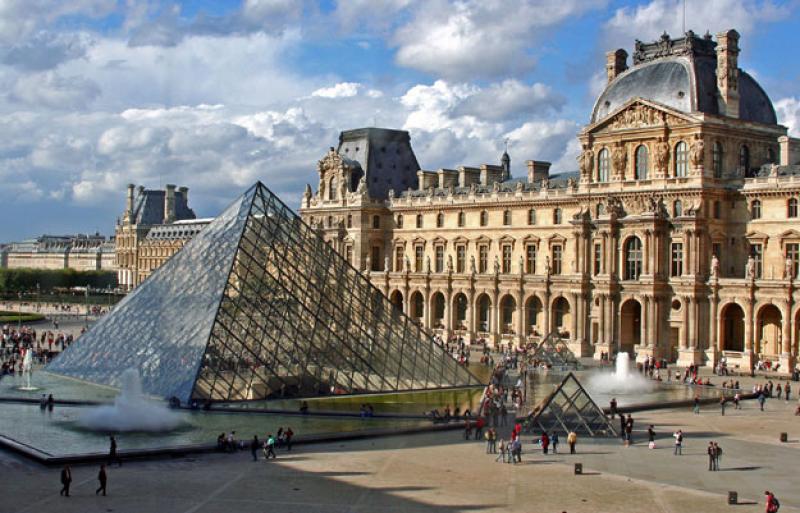 Лувр
Лувр – один из крупнейших художественных музеев мира. 
В Лувре огромное количество картин  и скульптур
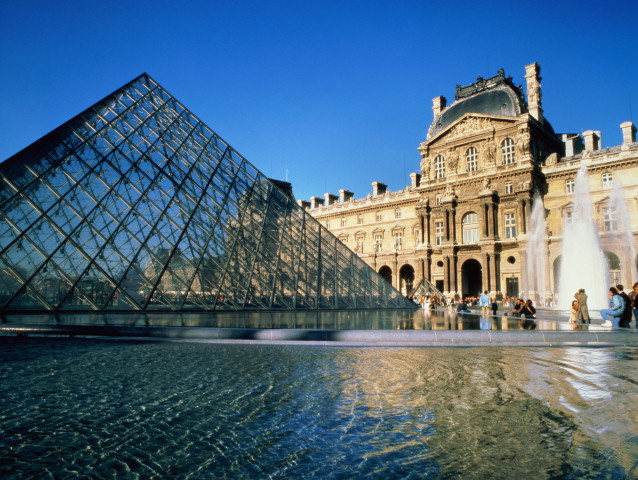 Лувр
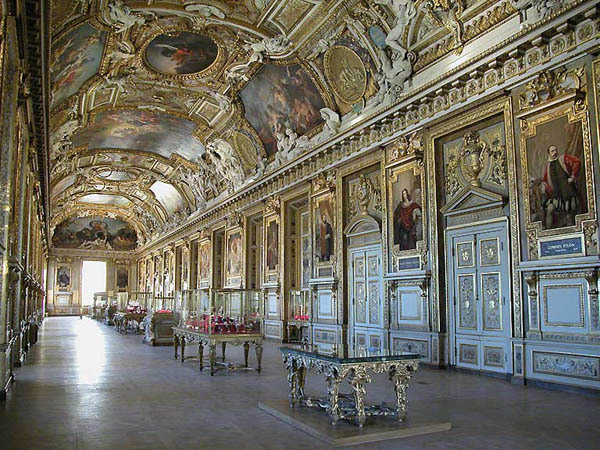 Музей размещается в большом старинном дворце. Вход его украшен современной стеклянной пирамидой
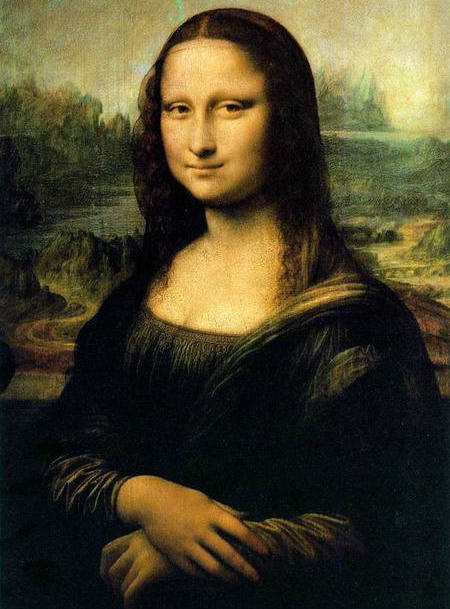 Самая известная в Лувре картина – «Джоконда» великого итальянского художника  Леонардо да Винчи
Париж
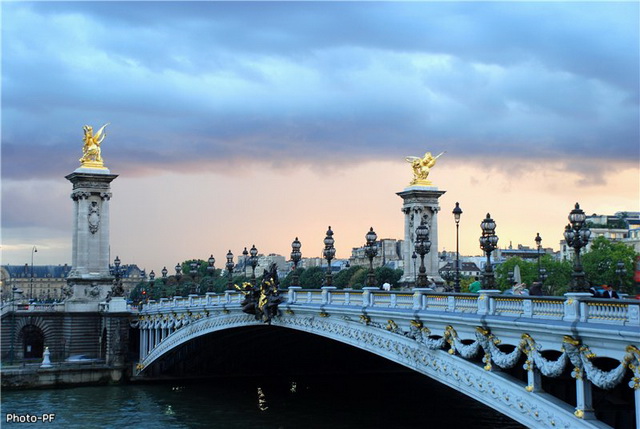 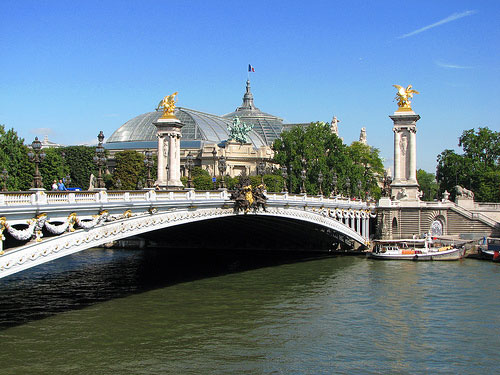 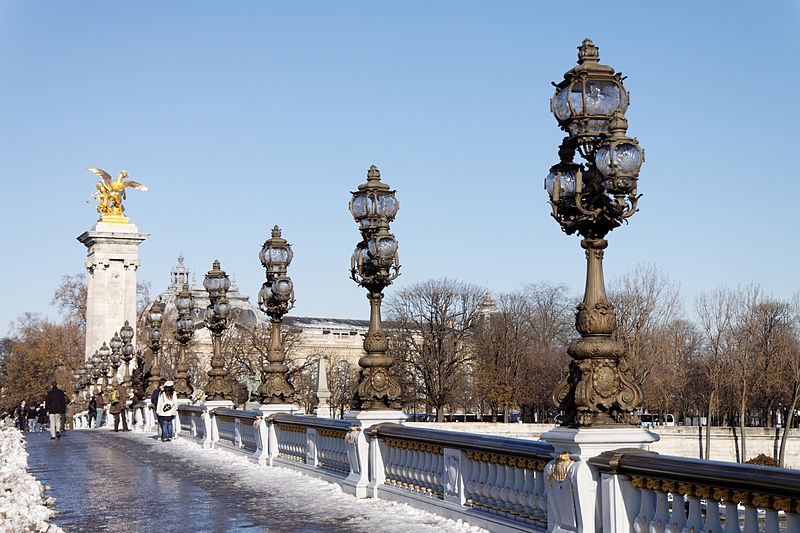 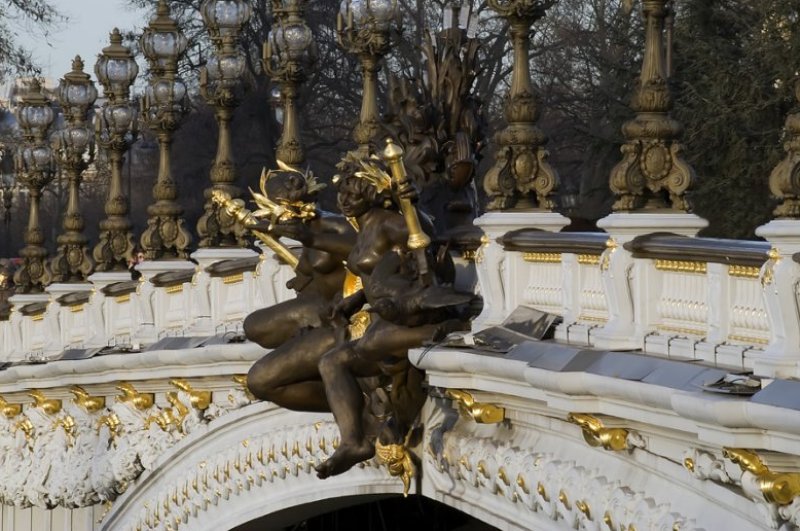 Удивительно красивый мост Александра III
Париж
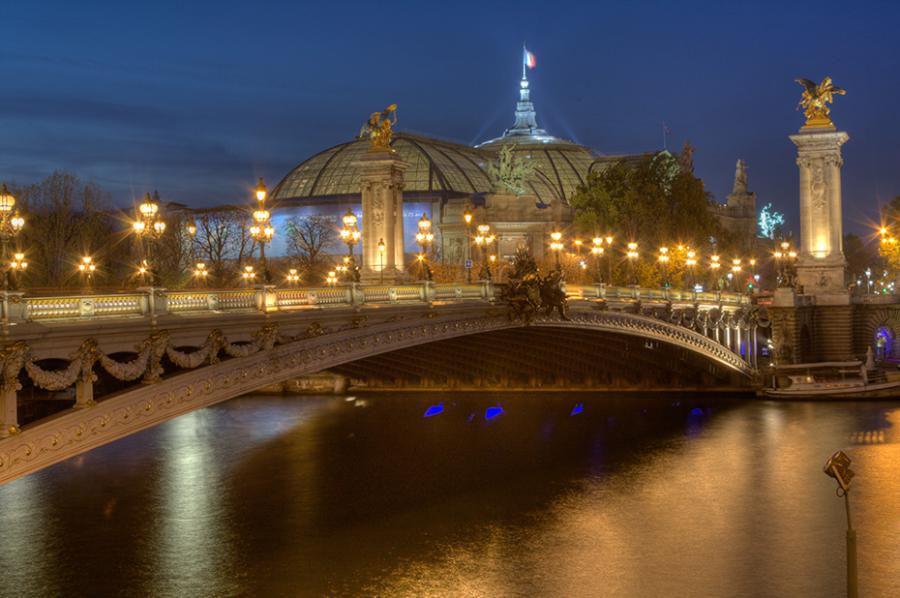 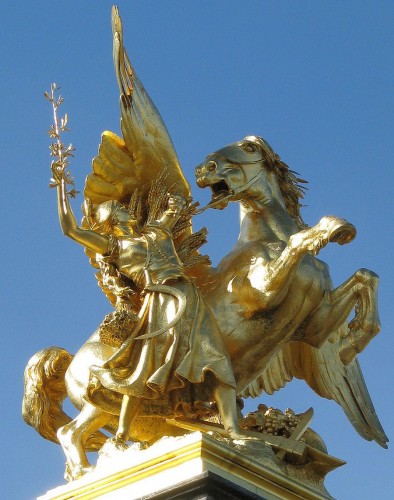 Мост Александра III
По краям моста на высоких колоннах золотые  крылатые кони
Мост назван в честь русского царя Александра III
Символ Парижа -  Эйфелева башня
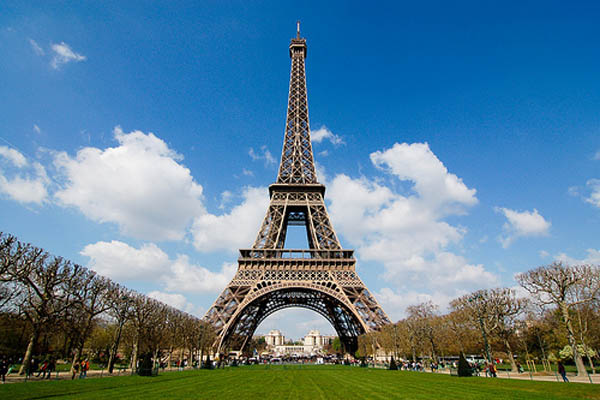 Эйфелева башня была построена в 1889  году
по проекту инженера  А.Г. Эйфеля
Эйфелева башня состоит из 15 тысяч металлических деталей. Высота - 321 метр
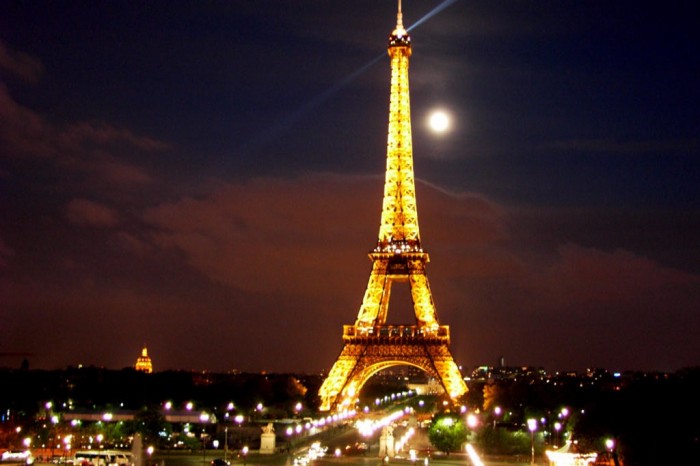 На башню можно подняться. Для этого в ней устроены лифты
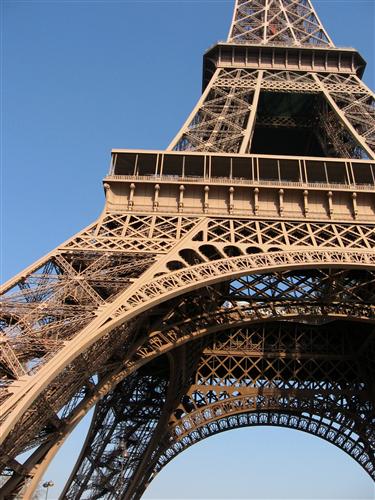 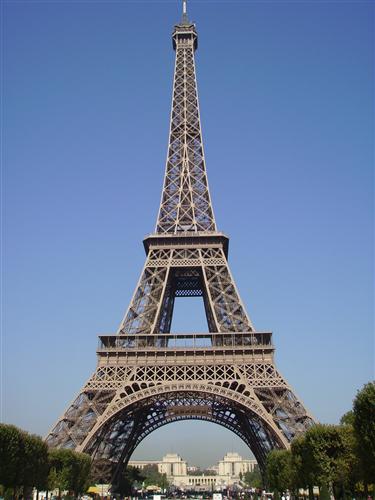 Эйфелева башня поначалу вызвала негодование французов, так как она отличалась от других сооружений города. Прошло время, и парижане оценили стройность, легкость и изящество ажурной башни
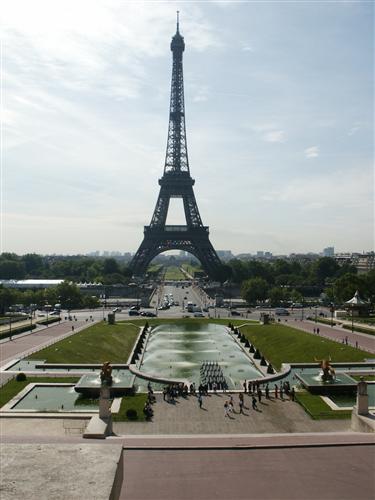 Эйфелева башня
Европейский Диснейленд в Париже
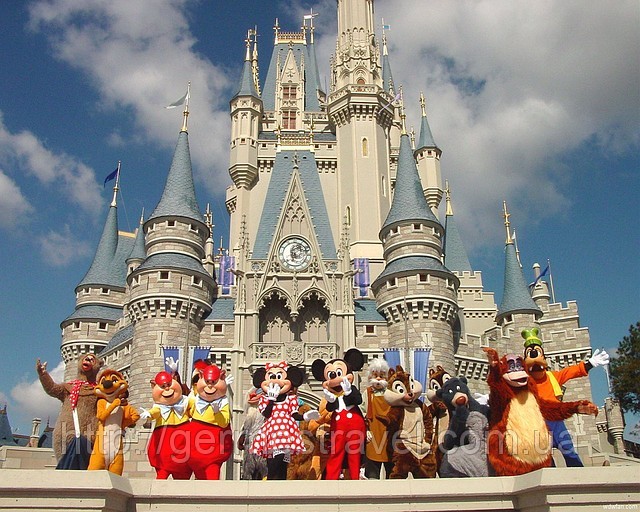 Грандиозный парк развлечений
Диснейленд
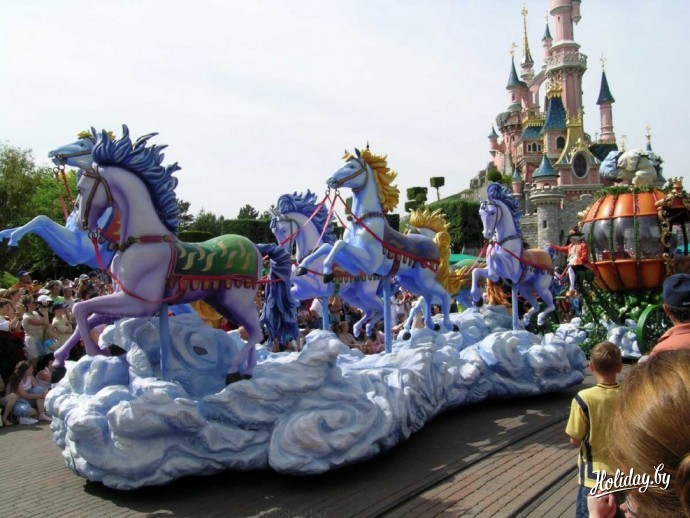 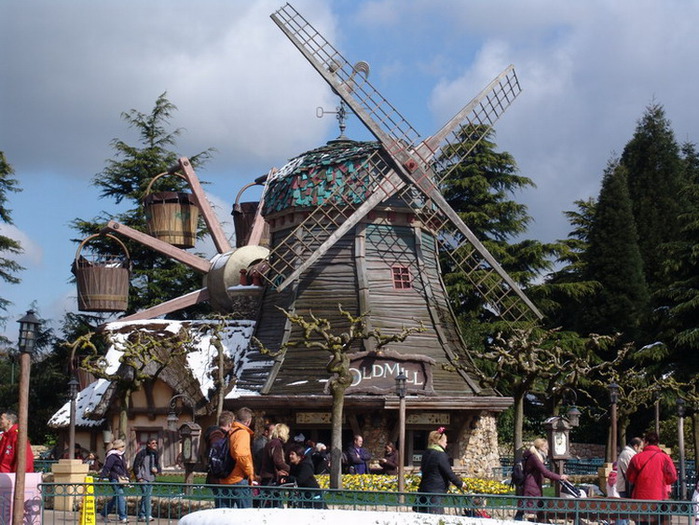 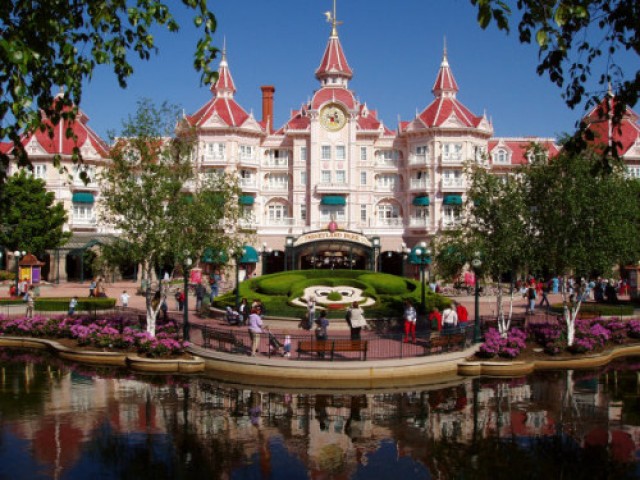 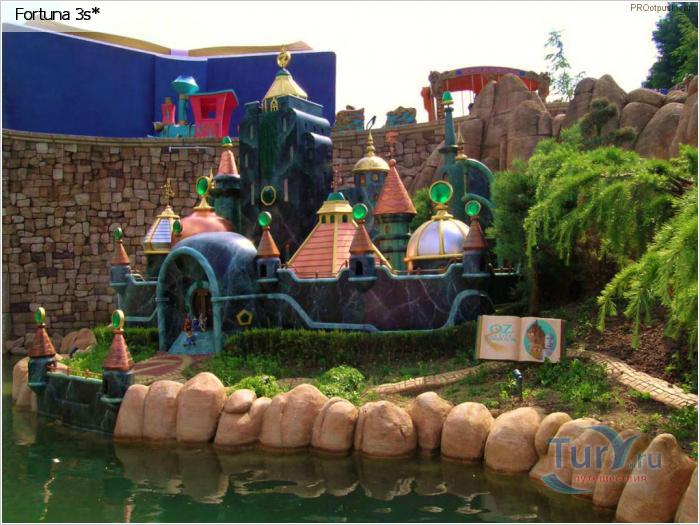 Версаль
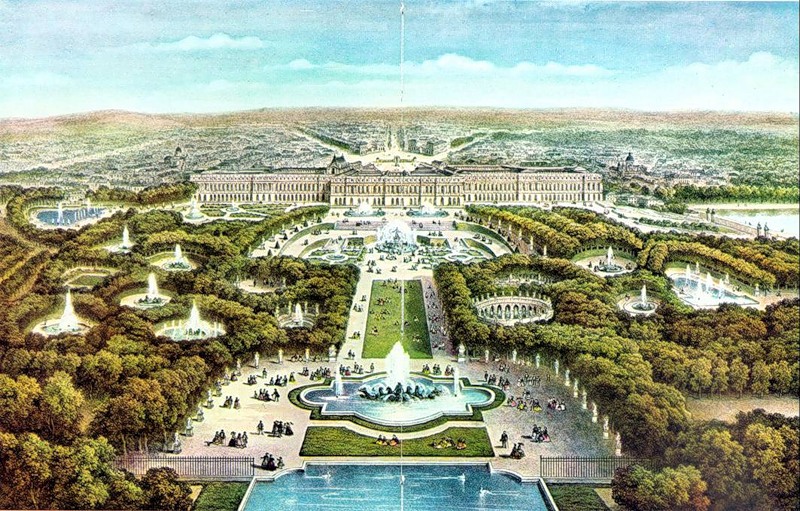 Недалеко от Парижа находится одно из самых замечательных мест во Франции – город Версаль
Королевский дворец в Версале
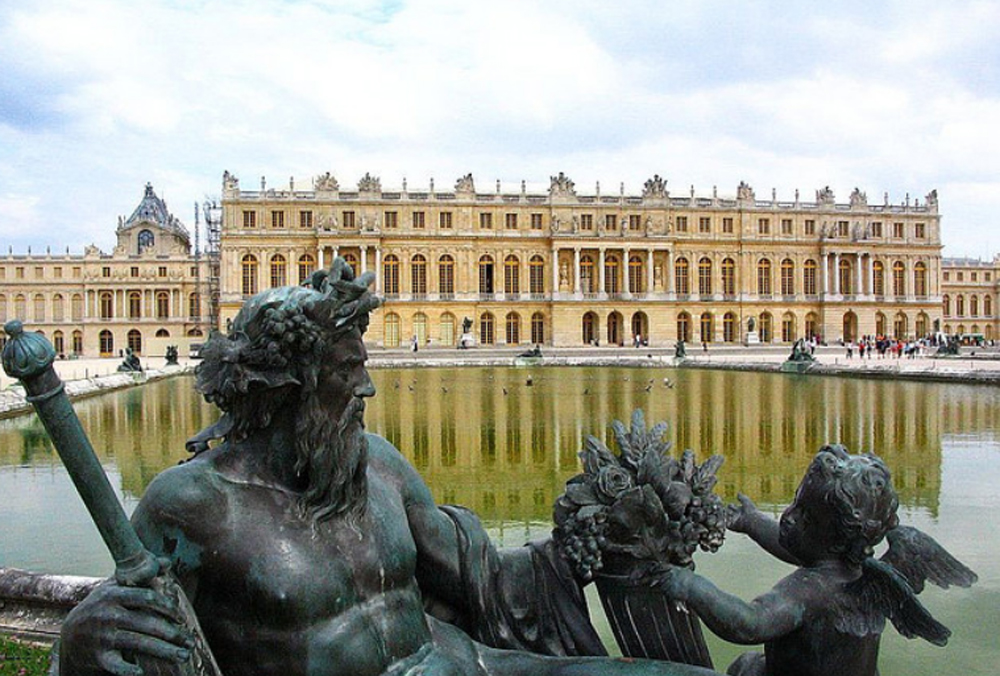 Когда-то здесь была резиденция  французского короля, а сейчас - музей
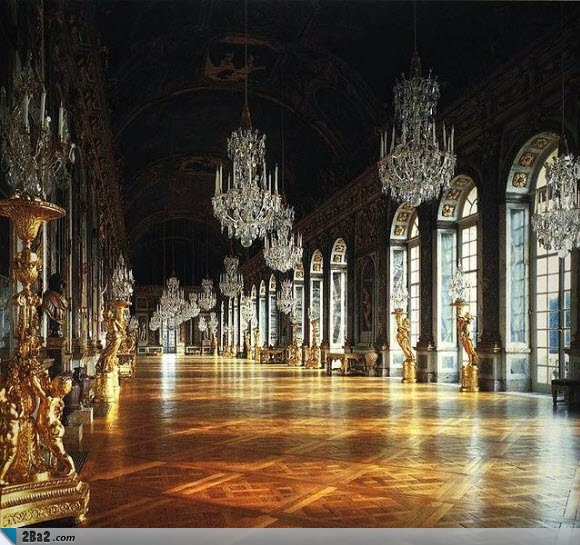 Версальский дворец
Река Луара
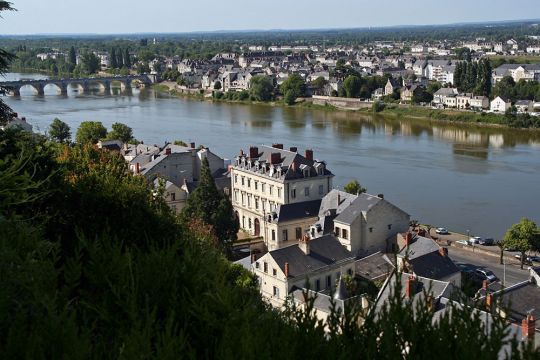 В долине реки Луары – самой длинной реки Франции в XV – XVI вв. были возведены многочисленные замки – резиденции королей, принцев и богатых аристократов
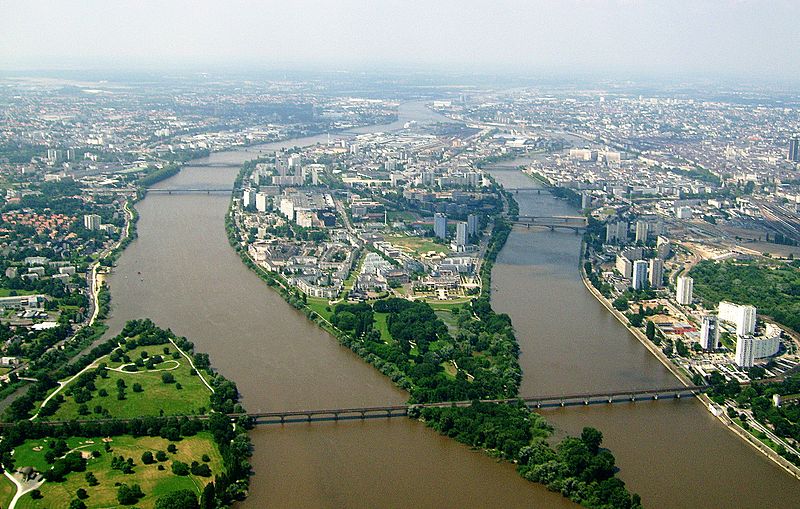 Река Луара
Анжерский замок
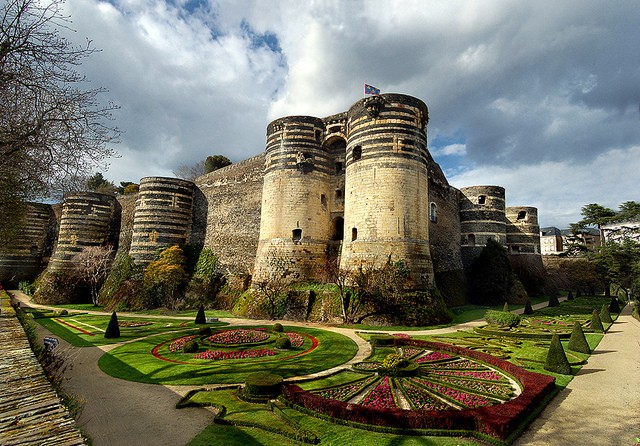 Одни замки - неприступные крепости, 
другие, скорее, назовёшь дворцами
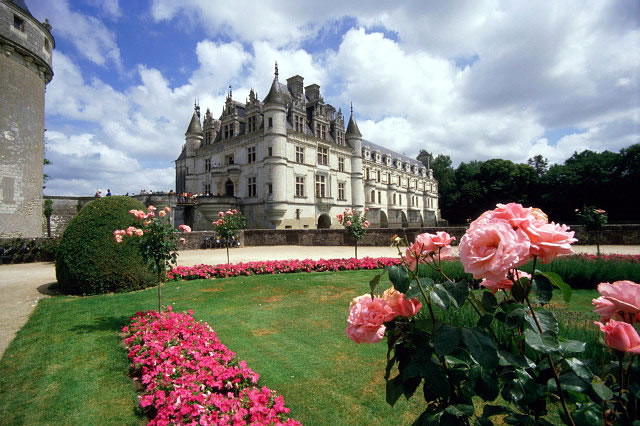 Замок Шенонсо
Замки на берегу реки Луары
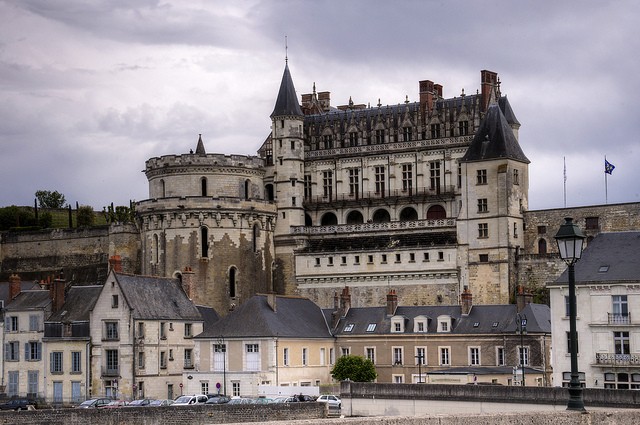 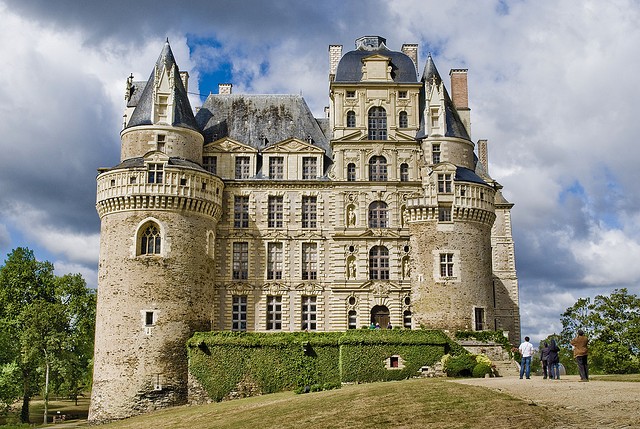 Замок Амбуаз
Замок Бриссак
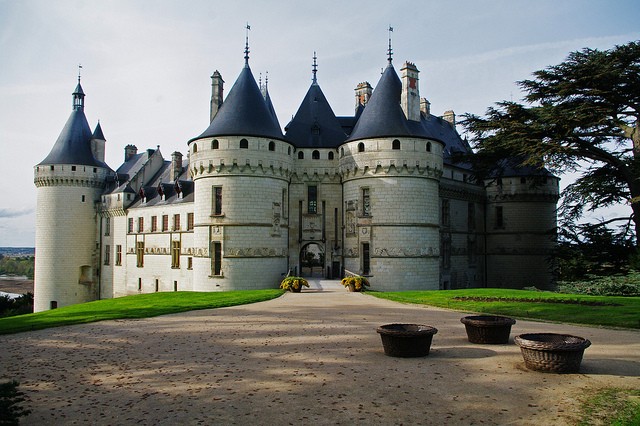 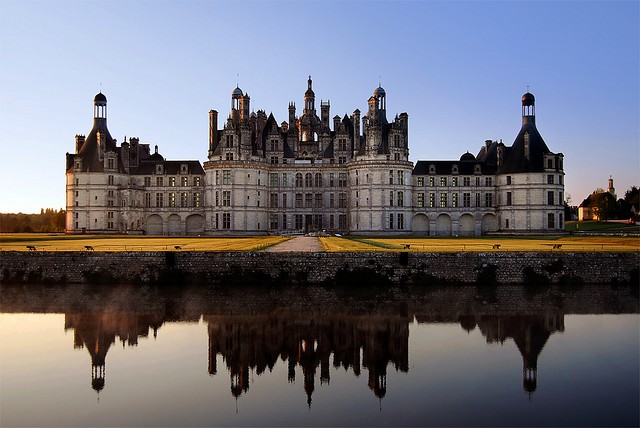 Замок Шомон-сюр-Луар
Замок Шамбор
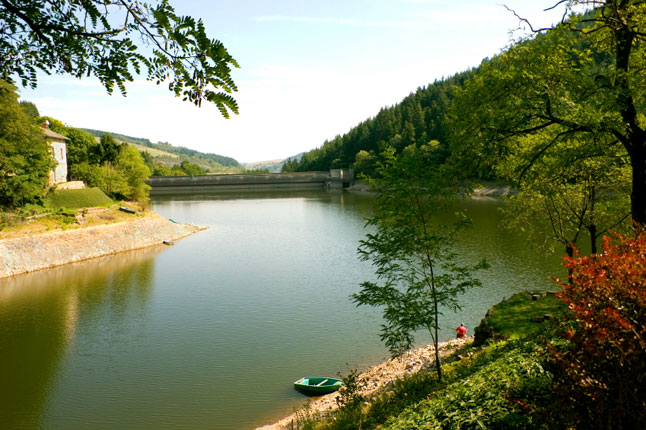 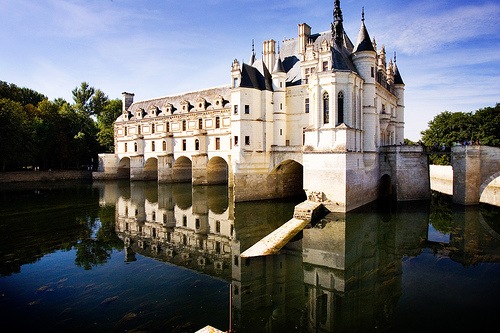 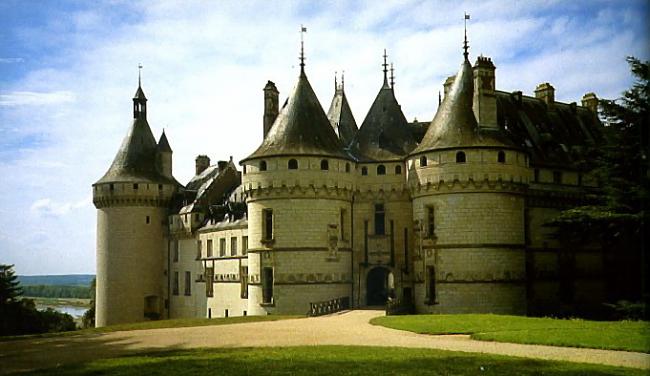 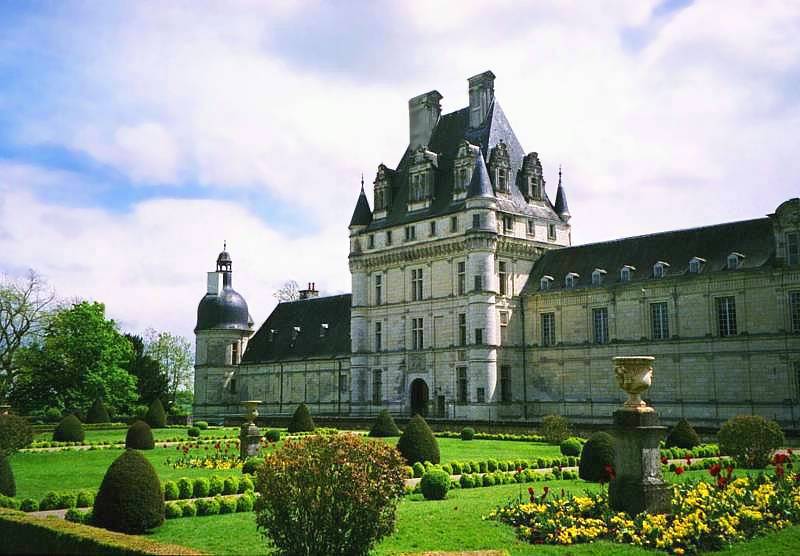 Долину Луары с её замками называют жемчужиной Франции
Великобритания
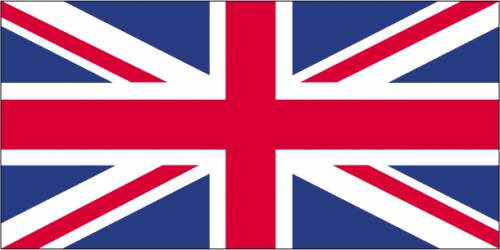 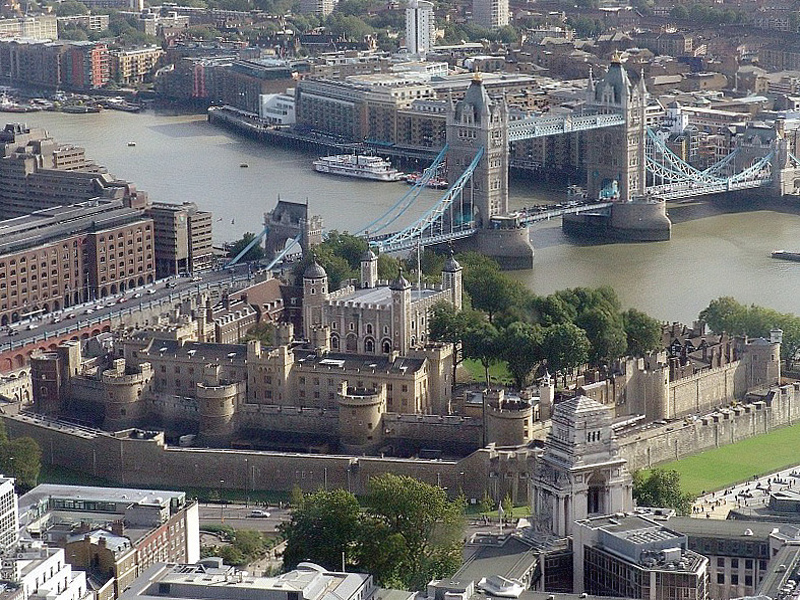 Столица - Лондон
Государственный язык – 
английский
Глава государства - королева
Лондон
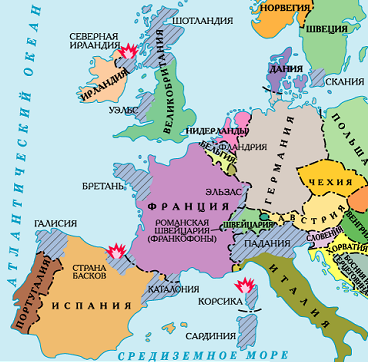 Великобритания - островное государство на севере Европы,
 расположено на Британских островах
Достопримечательности Лондона
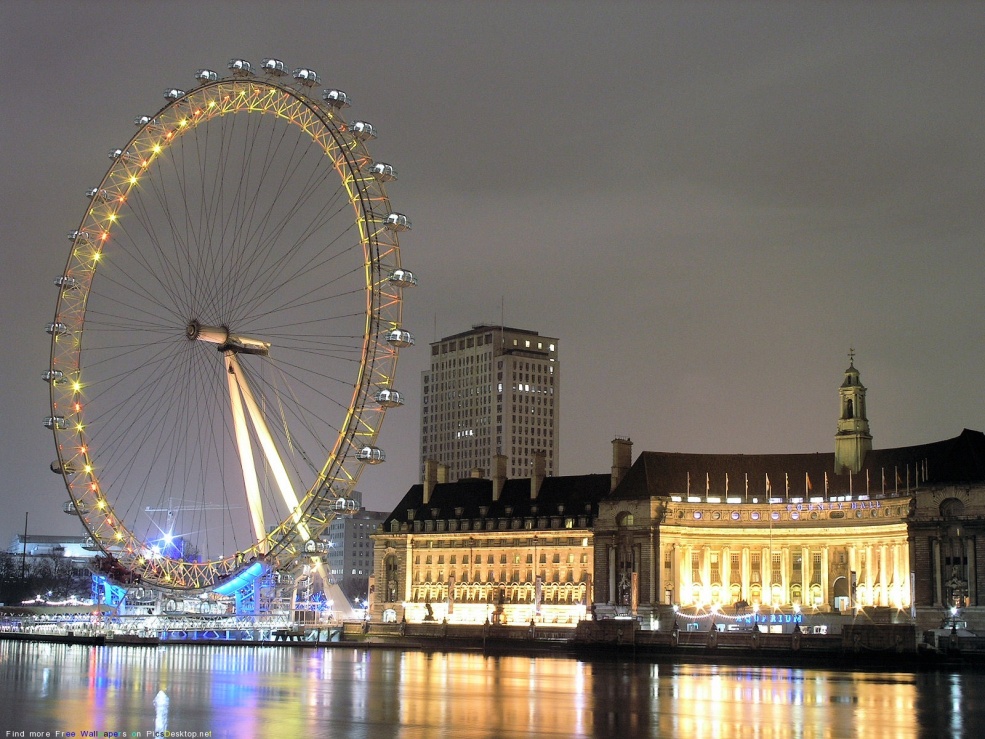 Лондон стоит на реке Темзе
Букингемский дворец
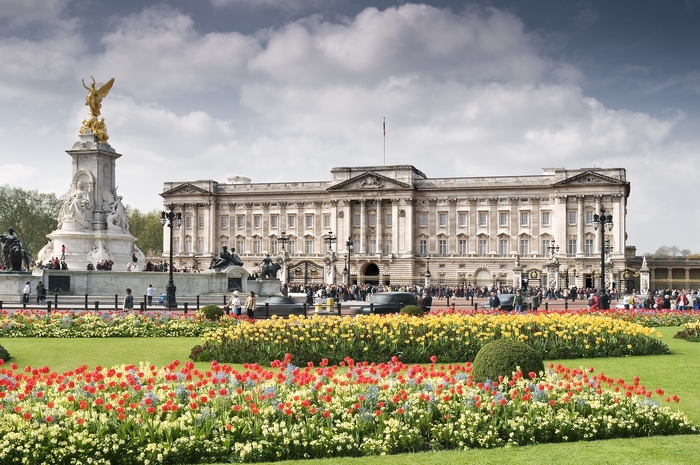 В Букингемском дворце живёт королевская семья
Букингемский дворец
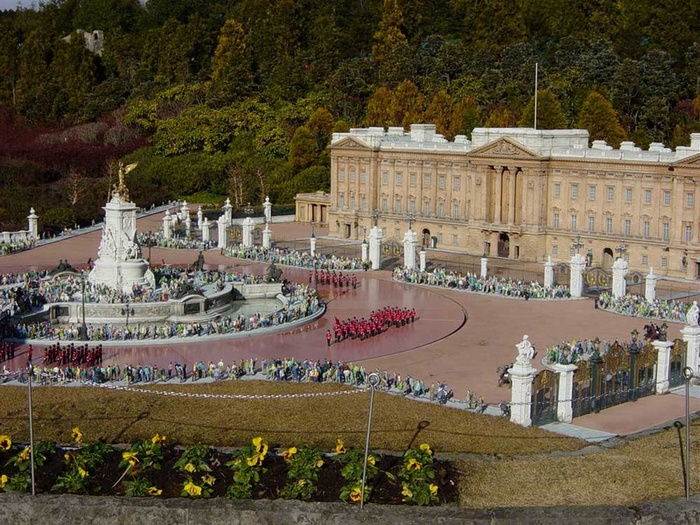 Букингемский дворец охраняется Придворным дивизионом, в состав которого входят: Королевский конногвардейский полк и гвардейская пехота
Букингемский дворец
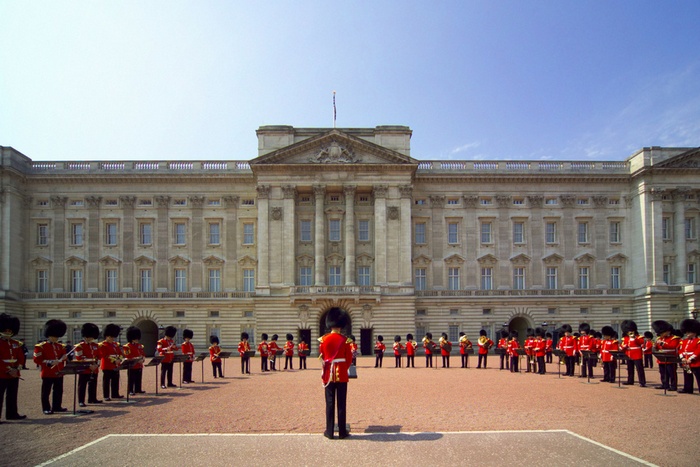 Каждый день многочисленные туристы собираются посмотреть, как происходит торжественная смена караула
Букингемский дворец
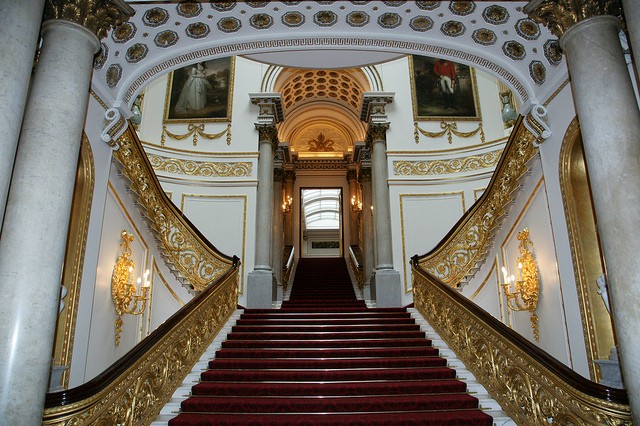 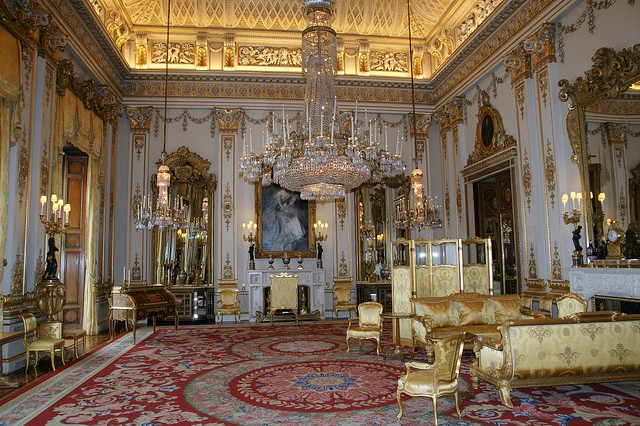 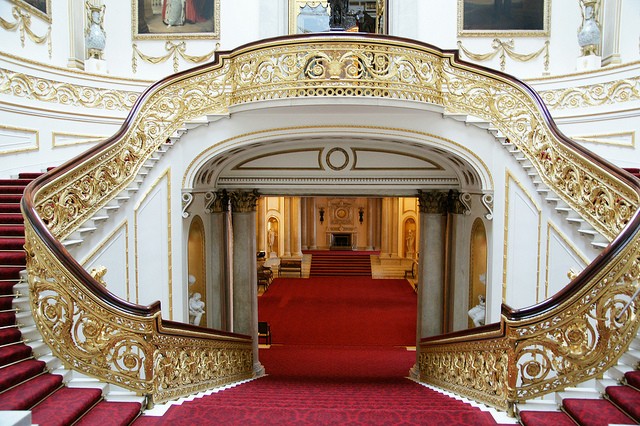 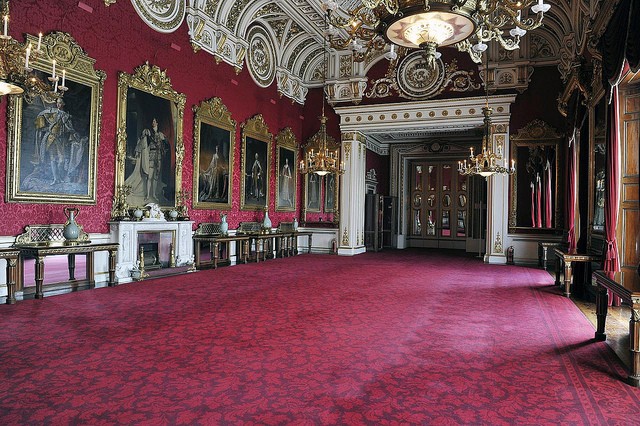 Более 50 000 человек ежегодно посещают Букингемский дворец в качестве официально приглашенных гостей на банкеты, обеды или Королевские приемы в саду
Букингемский дворец
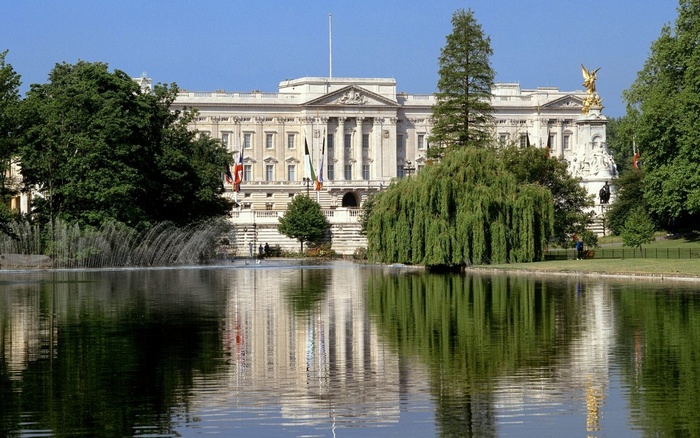 Внутри двора Букингемского дворца расположен пруд. 
Пруд питается от реки Серпантин
Парламент
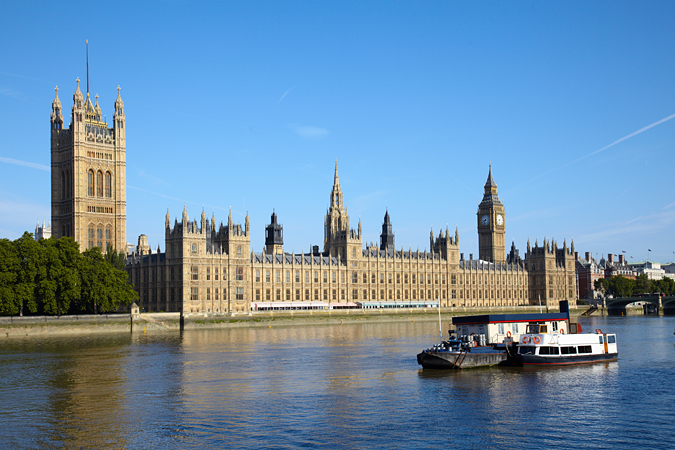 На набережной Темзы стоит красивое здание Парламента
Парламент
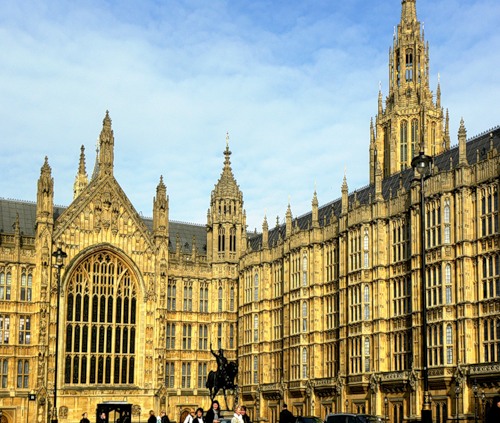 Здание Парламента включает в себя более 1 100 помещений, несколько больших залов для заседаний, более сотни лестниц, а также около пяти километров коридоров
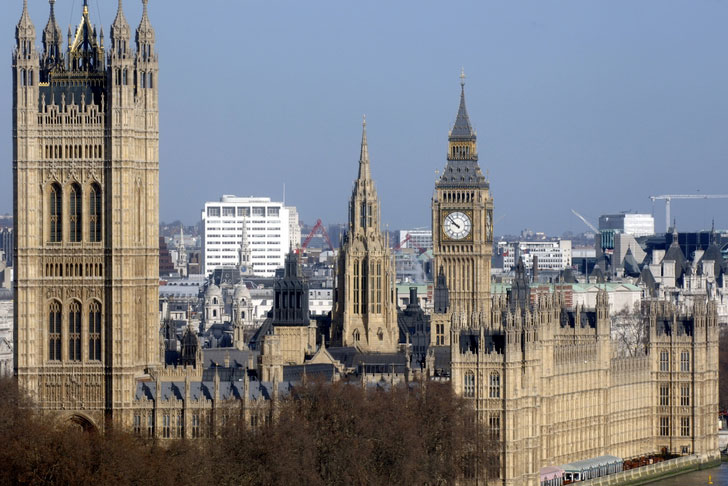 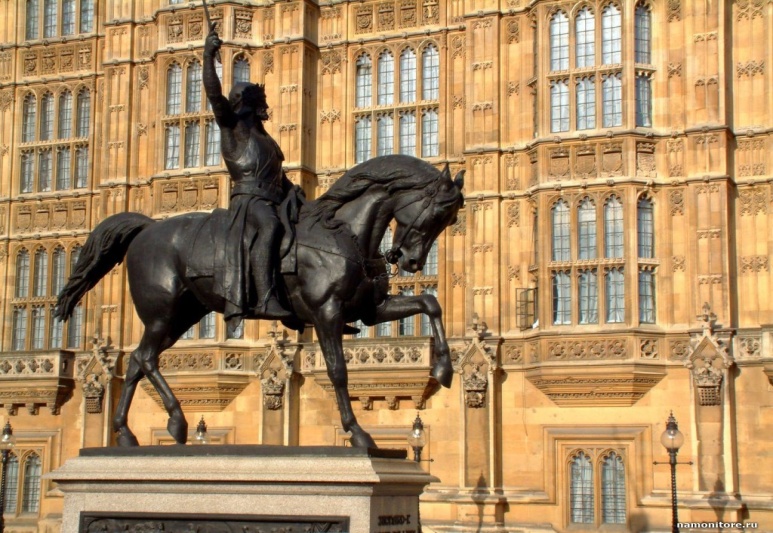 Парламент
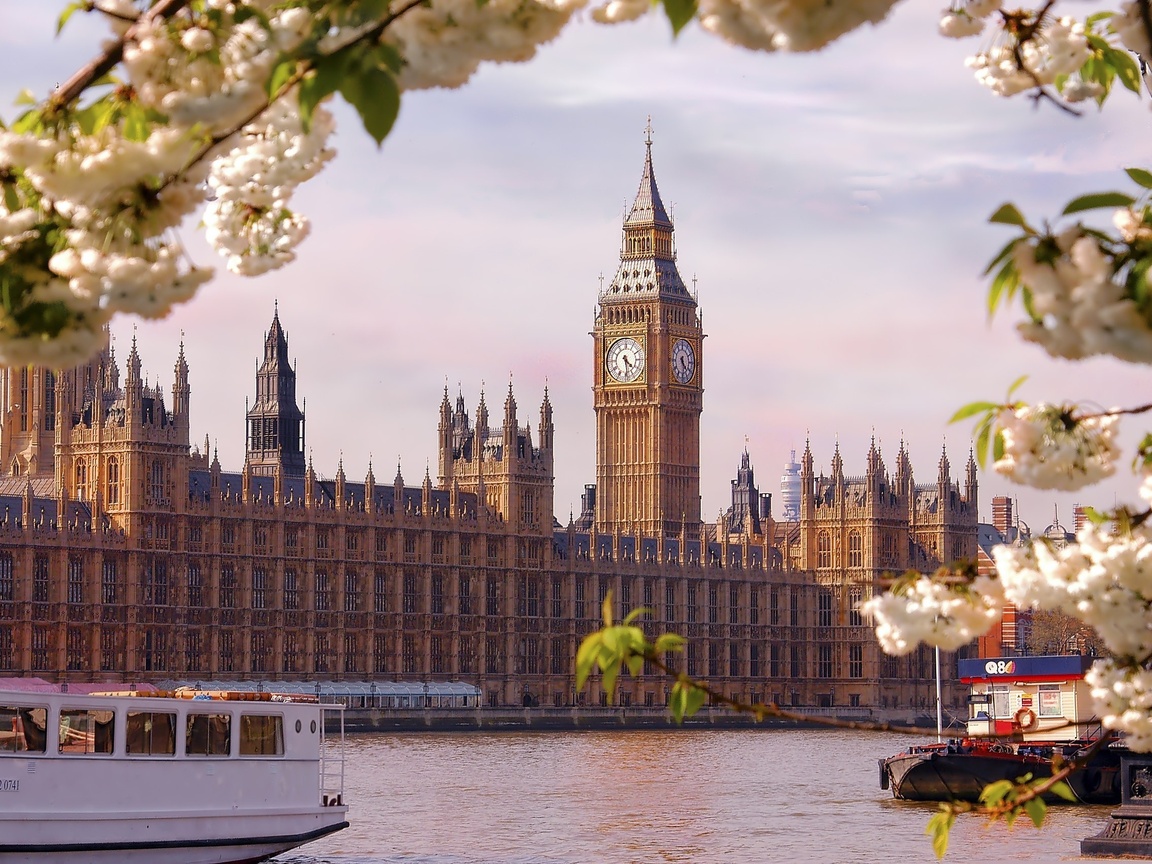 Парламент
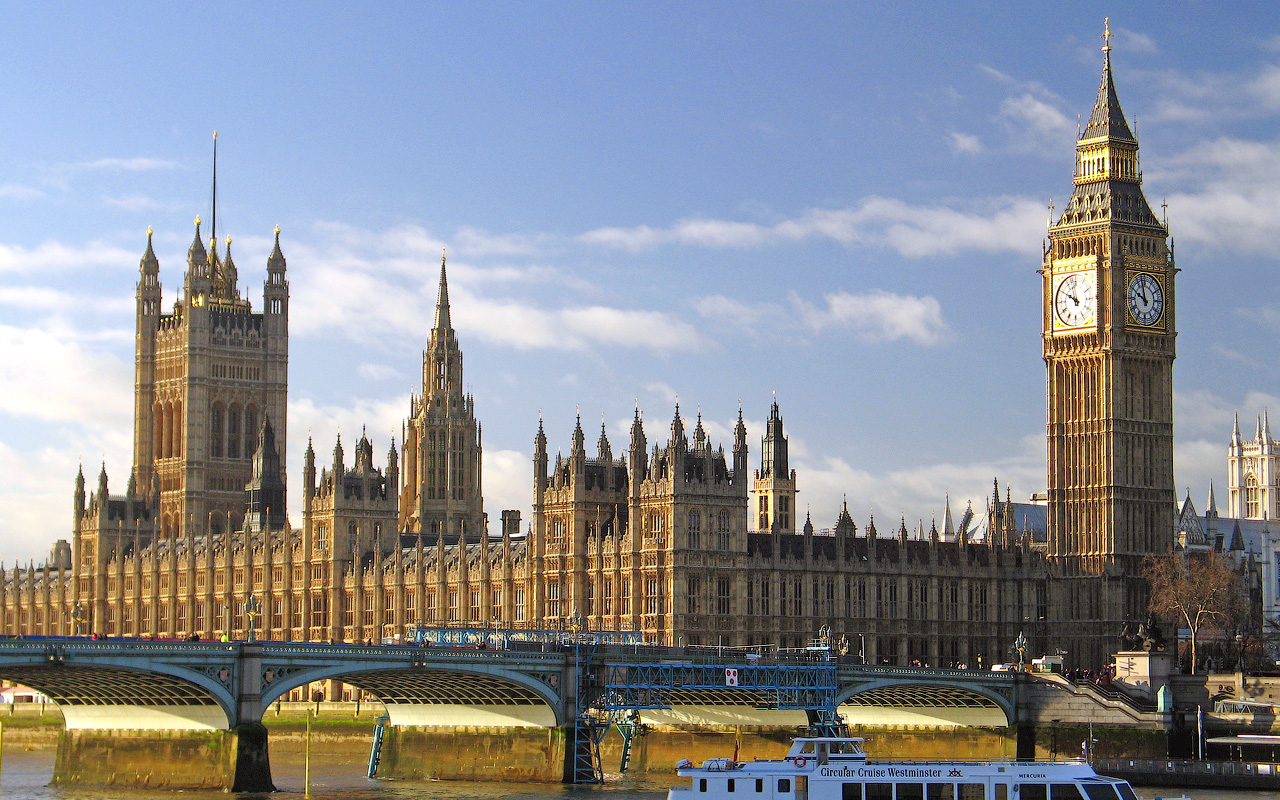 В здании Парламента три главных башни: самая высокая – башня Виктории, центральная башня и башня Елизаветы, всемирно известная, как Биг Бен
Башня с часами Биг Бен
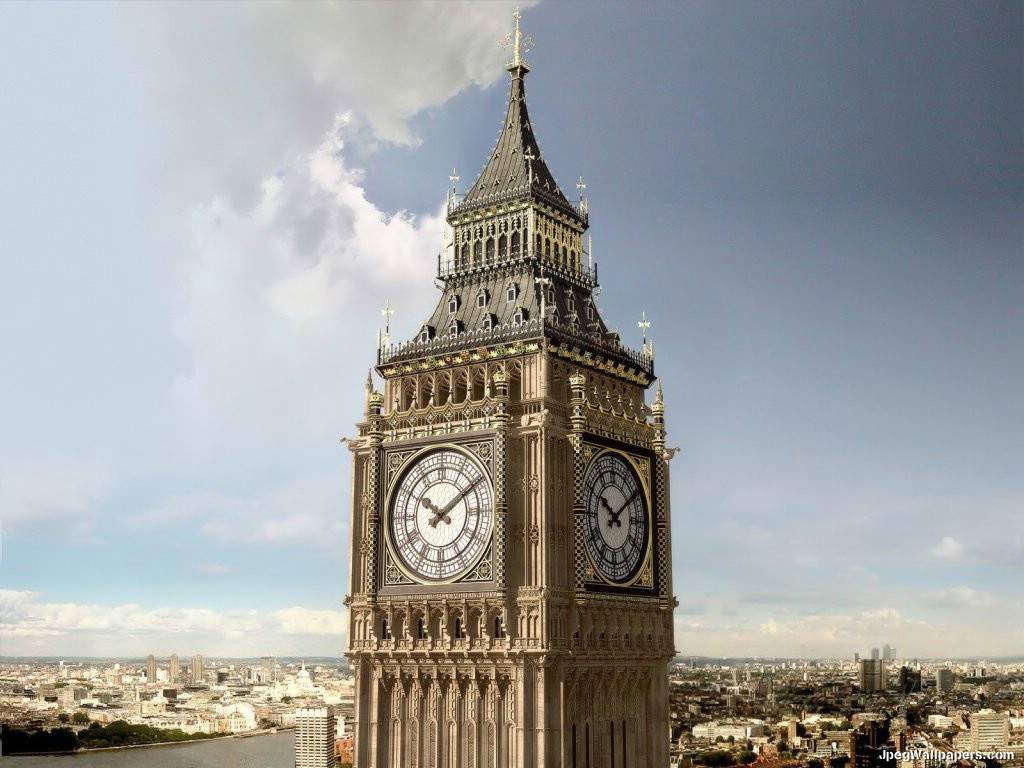 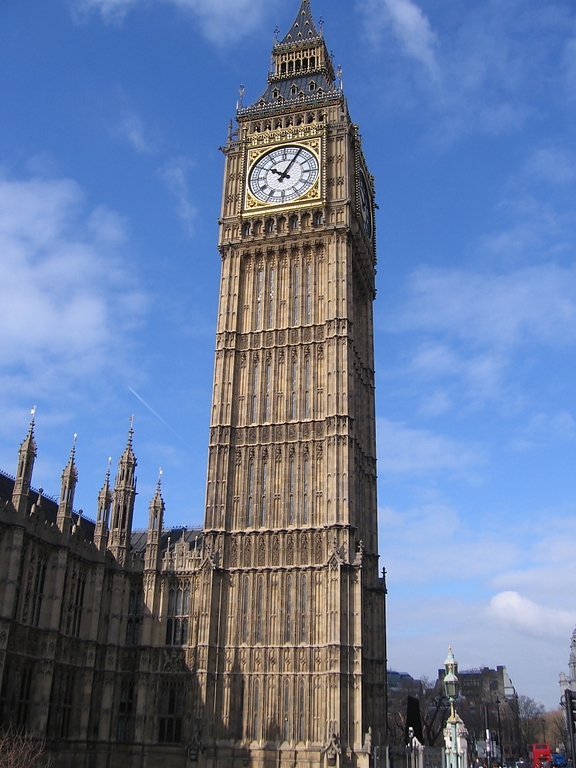 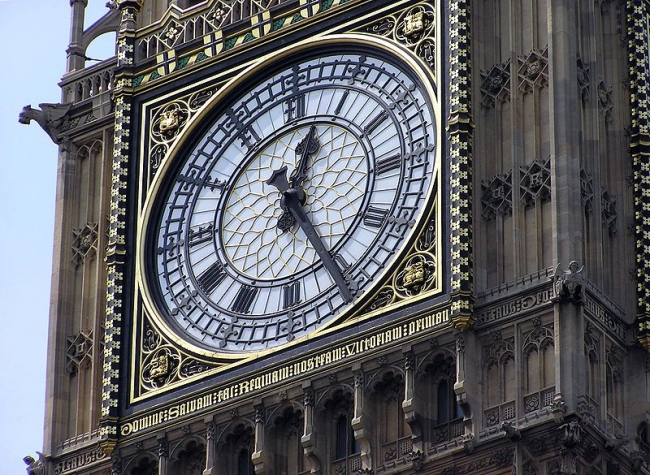 У часов четыре циферблата. 
Длина минутных стрелок превышает 4 метра
Парламент
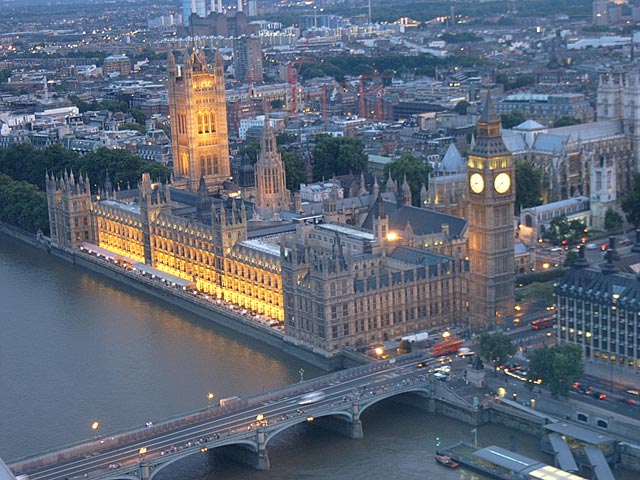 Подняться на башню Биг Бен могут только подданные Ее Величества, имеющие британский паспорт. Туристам вход туда воспрещен
Крепость Тауэр
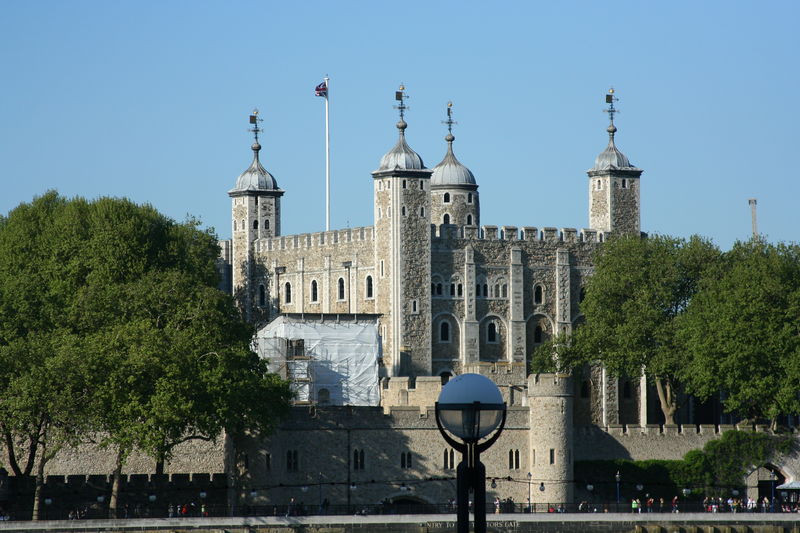 Это очень красивая крепость,
 которая находится на северном берегу реки Темза
Крепость Тауэр
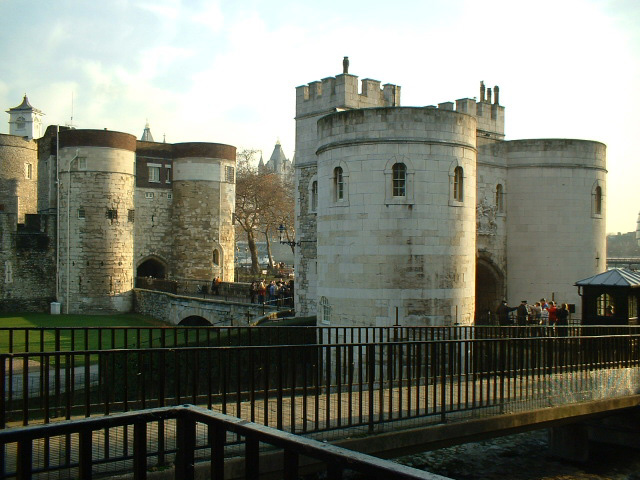 Лондонский Тауэр - это резиденция королей, самая страшная тюрьма Англии, крепость, возведенная для обороны города, монетный двор, королевский арсенал и даже царский зверинец
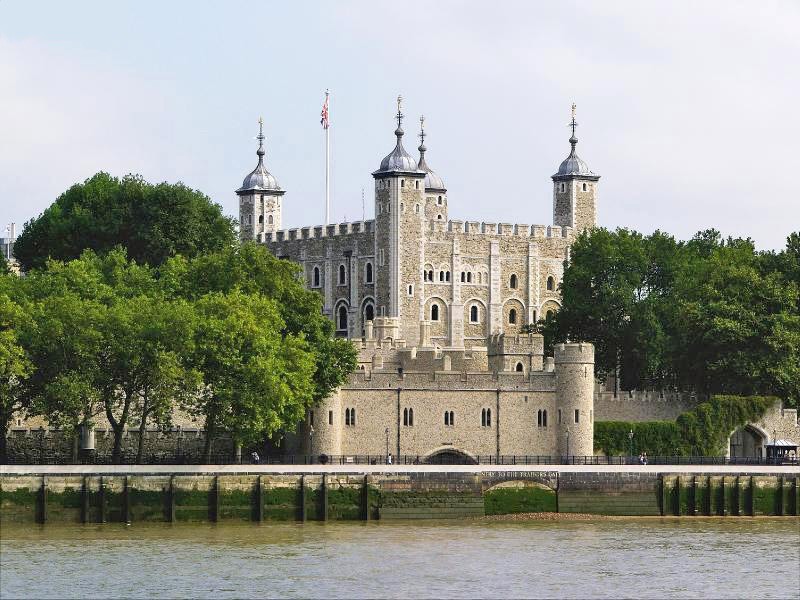 Крепость Тауэр
В настоящее время основные здания Тауэра — музей и оружейная палата, где хранятся сокровища британской короны. Крепость официально продолжает считаться одной из королевских резиденций. В Тауэре имеется также ряд частных квартир, в которых проживает  обслуживающий персонал и высокие гости
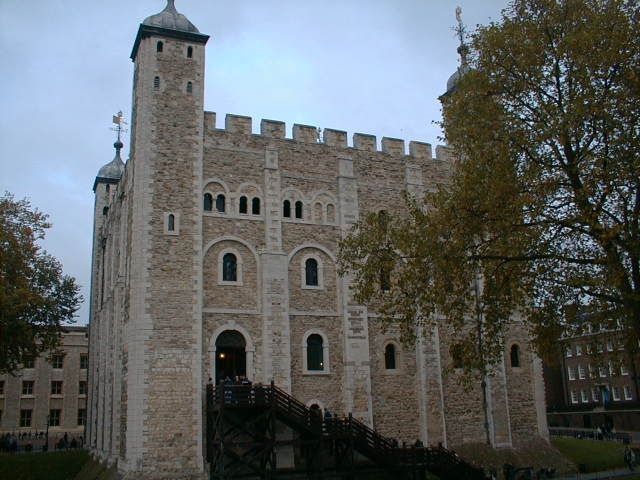 Тауэрский мост
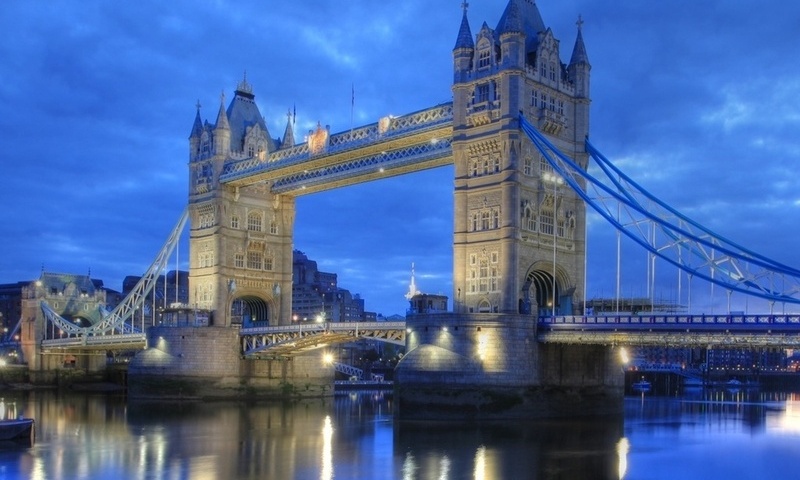 Тауэрский мост - самый знаменитый мост Лондона,
  один из символов города
Тауэрский мост
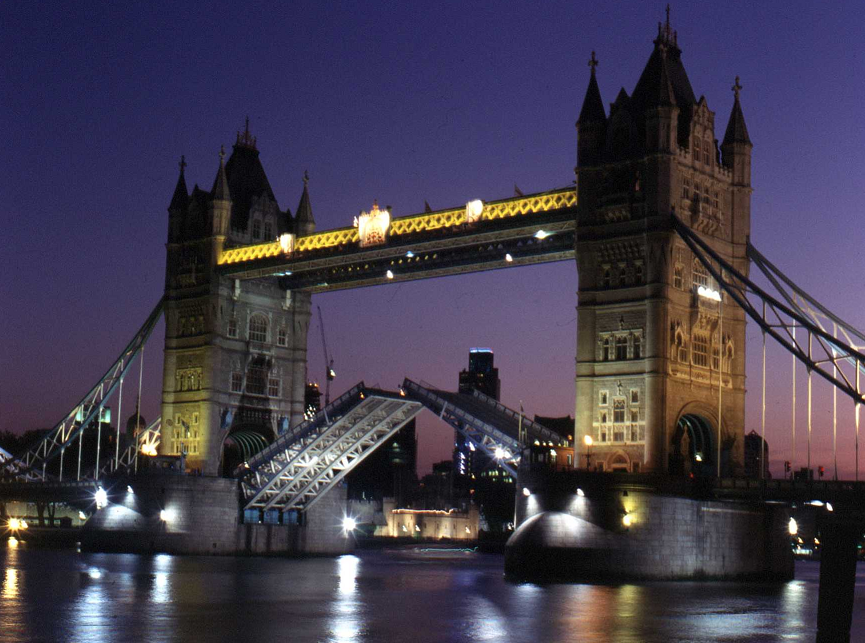 Тауэрский мост- это разводной мост в центре Лондона. Он сооружен на реке Темзе около крепости Лондонский Тауэр
Тауэрский мост
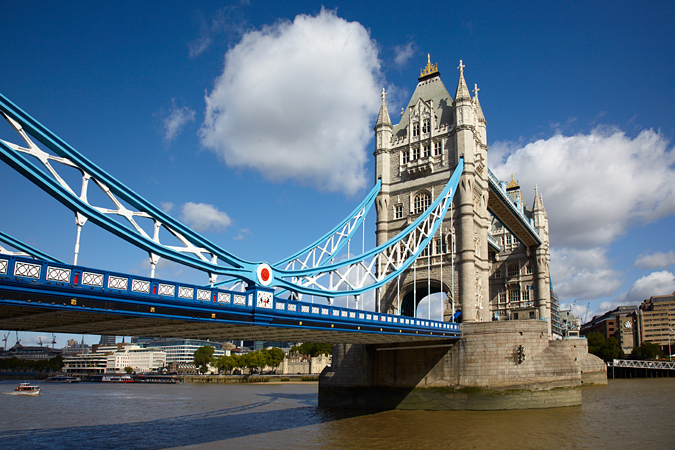 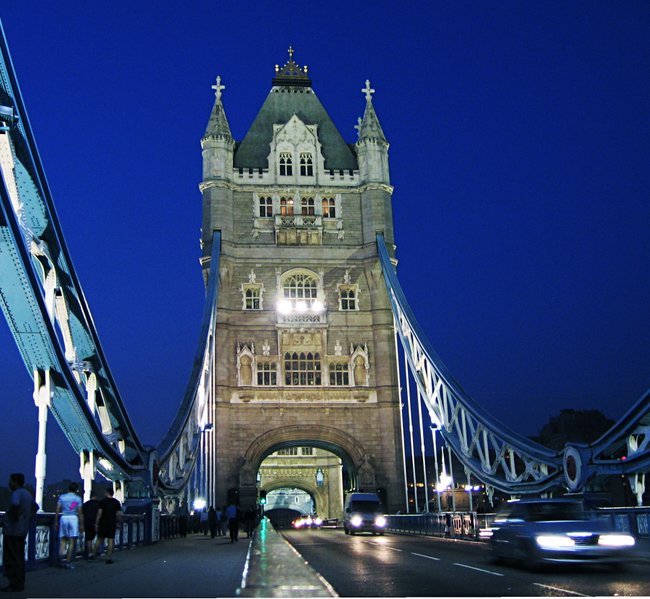 Мост имеет необычный, легко запоминающийся и узнаваемый внешний вид: на массивных речных опорах стоят две готические башни, соединённые разводными пролётами и двумя высотными пешеходными галереями
Выкрашен мост в белый, синий и красный - цвета государственного флага
Фонтан на Трафальгарской площади в Лондоне
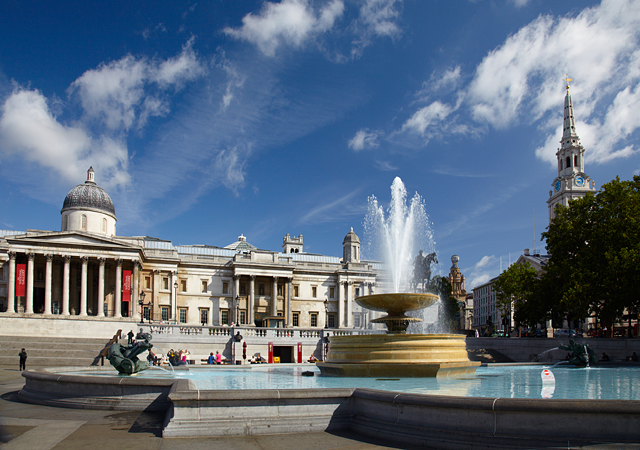 Трафальгарская площадь - одно из самых знаменитых мест города Лондона . Здесь расположена Национальная галерея – главная картинная галерея Великобритании
Университет в Эгеме
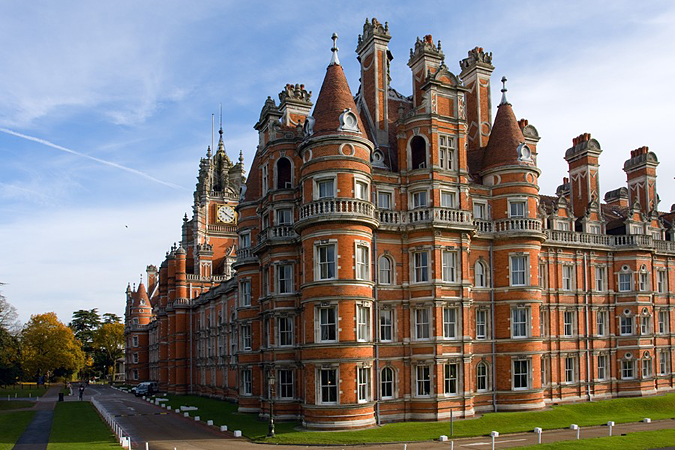 Англичане любят использовать старинные дворцы в качестве учебных заведений или музеев. Так получилось и в маленьком городке Egham, видимо когда-то выросшем вокруг этого дворца
Великобритания
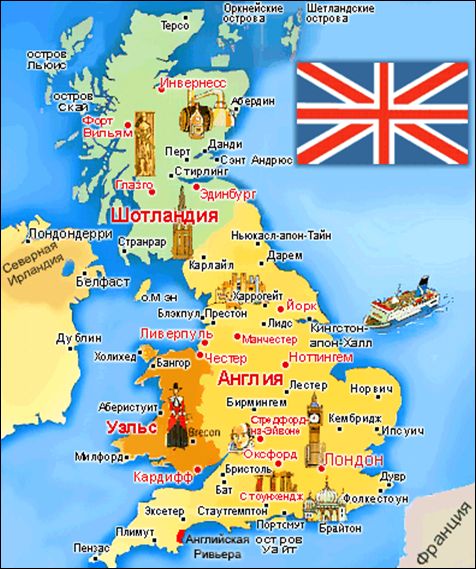 Великобритания делится на четыре большие области: 
Англия, Шотландия, Уэльс, Северная Ирландия
Пролив Ла-Манш
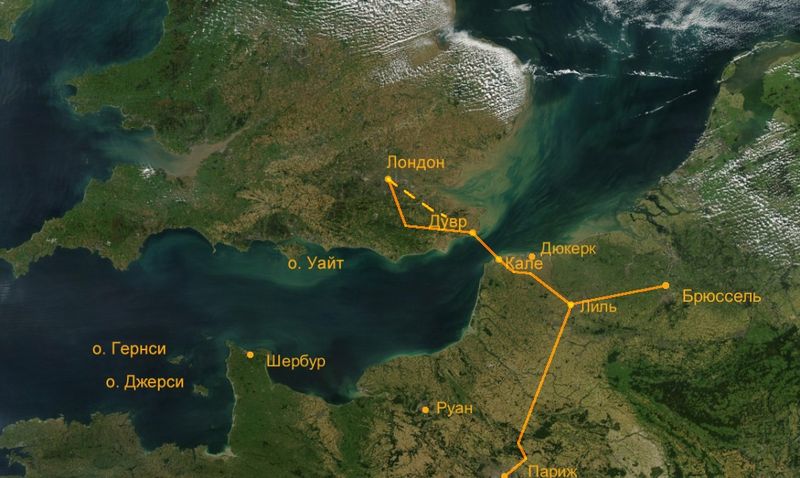 Великобританию отделяет от Франции пролив Ла-Манш. Под ним расположен длинный тоннель, по которому можно попасть из одной страны в другую
Тоннель
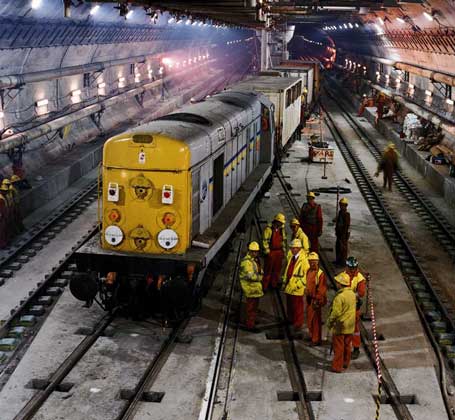 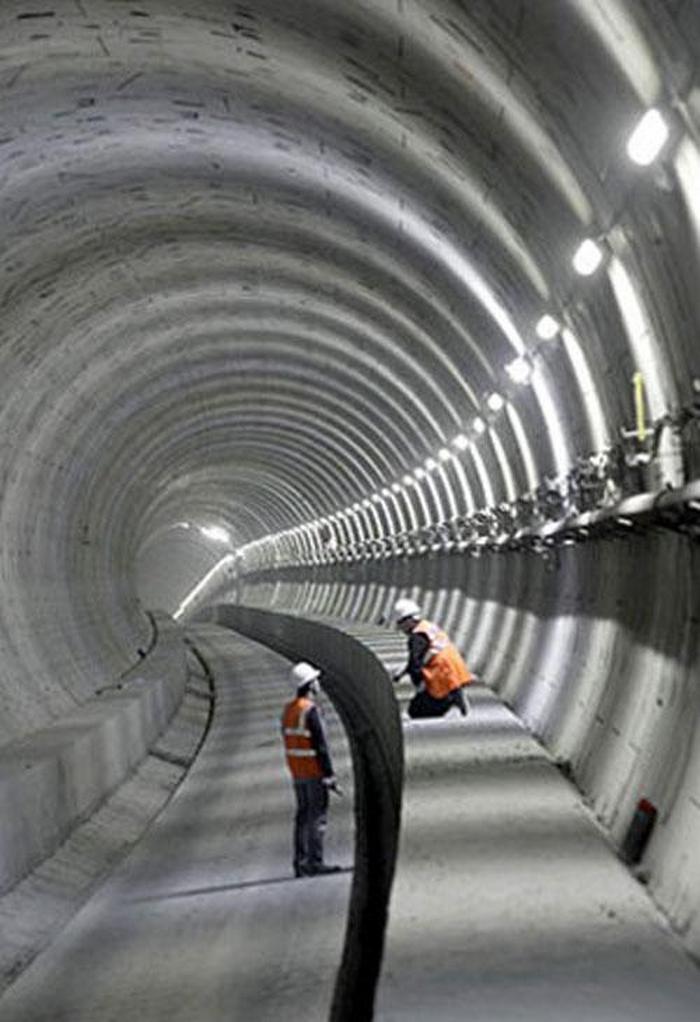 Железнодорожный тоннель под проливом Ла-Манш